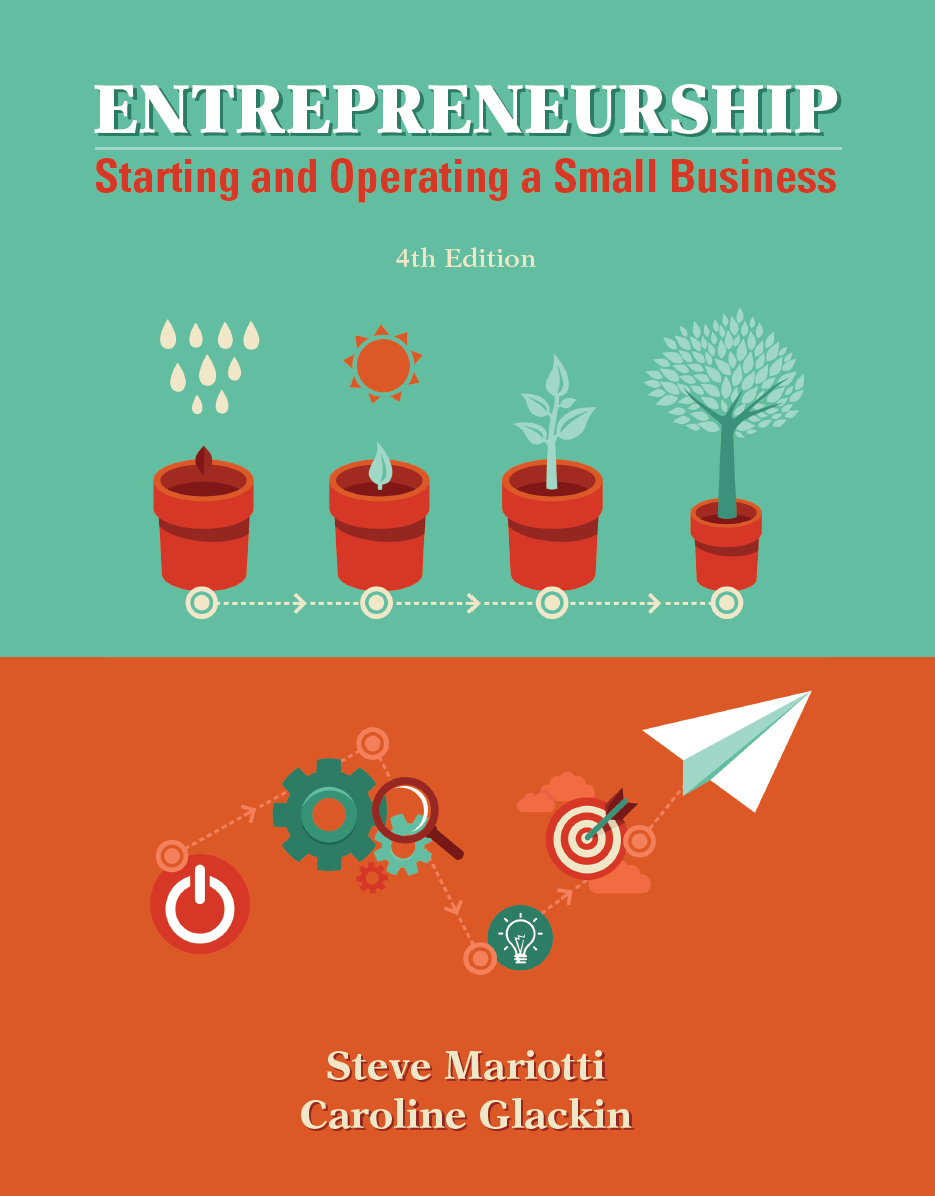 Chapter 8Using FinancialStatements to Guide a Business
Copyright © 2016 Pearson Education, Inc.
Chapter Learning Objectives
1. Understand an income statement.

2. Examine a balance sheet to determine a business’s       financing strategy.

3. Use the balance sheet equation for analysis.

4. Perform a financial ratio analysis on an income      statement.

5. Calculate return on investment (ROI).

6. Perform “common-sized” analysis of an income     statement.

7. Use quick, current, and debt ratios to analyze a balance
    sheet.
Copyright © 2016 Pearson Education, Inc.
Scorecards for the Entrepreneur: What Do Financial Statements Show?
Entrepreneurs use three basic financial documents to track their businesses:
Copyright © 2016 Pearson Education, Inc.
Scorecards for the Entrepreneur: What Do Financial Statements Show?
Together, they show the health of a business at a glance.

Best practice for entrepreneurs is to use their financial records to prepare monthly income statements and balance sheets and then finalize these at the end of the fiscal year. 

Cash flow statements should be prepared at least monthly. 

These statements will provide a concise, easily read and understood company financial picture.
Copyright © 2016 Pearson Education, Inc.
Income Statements: Showing Profit and Loss Over Time
The income statement shows whether the difference between revenue (sales) and expenses (costs) is a profit or a loss over a given period.

If revenues are greater than expenses, the income statement balance will be positive, showing that the business is profitable.
 
If costs are greater than sales, the income statement balance will show that the business is operating at a loss—that it is unprofitable.
Copyright © 2016 Pearson Education, Inc.
[Speaker Notes: If the business is not making a profit, examining the statement can reveal what may be causing the problem.]
Parts of an Income Statement
The income statement is composed of the following:
Revenue

COGS (Cost of goods sold)/COSS (Cost of services sold)

Gross profit

Other variable costs (VC)

Contribution margin

Fixed operating costs

Earnings before interest and taxes (EBIT)

Pre-tax profit

Taxes

Net profit/(loss)
Copyright © 2016 Pearson Education, Inc.
Parts of an Income Statement
1. Revenue. Income from sales of the company’s products       or services.  For companies using the cash method of      accounting, sales are recorded when payment is received.

2. COGS (Cost of goods sold)/COSS (Cost of services      sold). These are the costs of materials used to make the     product (or deliver the service) plus the costs of the direct     labor used to make the product (or deliver the service). An     income statement reports total COGS for a period.

3. Gross profit. The result of revenues minus COGS.

4. Other variable costs (VC). Costs that vary with sales and     are not included in COGS.
Copyright © 2016 Pearson Education, Inc.
Parts of an Income Statement
5. Contribution margin. Equals revenues minus COGS      and other variable costs, or gross profit minus other     variable costs.

6. Fixed operating costs. Costs of operating a business     that do not vary with sales over a relevant range.     Common fixed operating costs are rent, salaries,     utilities, advertising, insurance, depreciation, and interest.

7. Earnings before interest and taxes (EBIT). The result     of gross profit minus other variable costs minus fixed     costs, except interest and taxes.
Copyright © 2016 Pearson Education, Inc.
Parts of an Income Statement
8. Pre-tax profit. EBIT minus interest costs. This is a      business’s profit after all costs have been deducted,     but before taxes have been paid. Pretax profit is used     to calculate how much tax the business owes.

9. Taxes. A business must pay taxes on the income it     earns as a separate entity from the owners’ personal        taxes, depending on its legal form (e.g., a     corporation). It may have to make monthly or quarterly     estimated tax payments.

10. Net profit/(loss). This is the business’s profit or loss      after any taxes have been paid.
Copyright © 2016 Pearson Education, Inc.
A Basic Income Statement
Copyright © 2016 Pearson Education, Inc.
A Basic Income Statement
Copyright © 2016 Pearson Education, Inc.
The Double Bottom Line
The expression “What’s the bottom line?” refers to the last line on an income statement, which shows whether a business has made a profit.

Another bottom line can be considered, though, aside from whether the organization (either for-profit or not-for-profit) is making money.

Ideally, you want to have a positive double bottom line: You are making a profit so you can stay in business and achieve your mission.
Copyright © 2016 Pearson Education, Inc.
An Income Statement for a More Complex Business
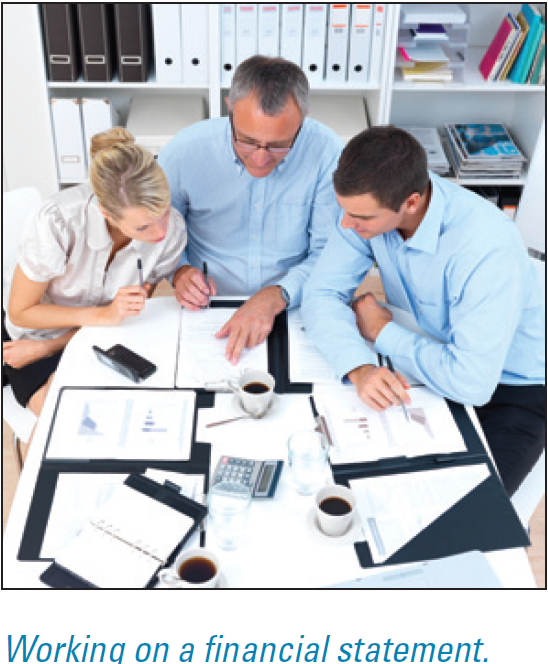 The income statement follows the same format as the previous one and its goal is still the same—to show how profitable the business is.
 
However, this statement includes the category of depreciation.
Copyright © 2016 Pearson Education, Inc.
The Balance Sheet: A Snapshot of Assets,Liabilities, and Equity at a Point in Time
You can quickly see a company’s financing strategy by looking at its balance sheet:
Copyright © 2016 Pearson Education, Inc.
The Balance Sheet: A Snapshot of Assets,Liabilities, and Equity at a Point in Time
A balance sheet is a financial statement that shows the assets (what the business owns), liabilities (debts), and net worth of a business:

Assets. Items (tangible and intangible) a company owns that have monetary value.

2. Liabilities. Debts a company has that must be paid,       including unpaid bills.

3. Owner’s equity (OE). Also called net worth, the difference     between assets and liabilities. It shows the amount of     capital in the business.  It consists of common equity,     preferred equity, paid-in capital, and retained earnings.
Copyright © 2016 Pearson Education, Inc.
The Balance Sheet: A Snapshot of Assets,Liabilities, and Equity at a Point in Time
net worth (owner’s equity) - the difference between assets and liabilities.

owner’s equity (net worth) - the difference between assets and liabilities.

fiscal year - the financial reporting year for a company.
Copyright © 2016 Pearson Education, Inc.
The Balance Sheet: A Snapshot of Assets, Liabilities, and Equity at a Point in Time
Copyright © 2016 Pearson Education, Inc.
Short- and Long-Term Assets
Assets are all items of worth owned by the business—cash, inventory, buildings, vehicles, furniture, machinery, and the like. Assets are divided into short-term (current) and long-term (fixed).

current assets - cash or items that can be quickly converted to cash or will be used within one year.

long-term assets - those that will take more than one year to use.
Copyright © 2016 Pearson Education, Inc.
Current and Long-Term Liabilities
Liabilities are all debts owed by the business, such as bank loans, mortgages, lines of credit, and loans from family or friends.

current liabilities - debts that are scheduled for payment within one year.

long-term liabilities - debts that are due in over one year.
Copyright © 2016 Pearson Education, Inc.
The Balance Sheet Equation
The terms owner’s equity, capital, and net worth all mean the same thing: what’s left over after liabilities are subtracted from assets. 

Owner’s equity is the value of the business on the balance sheet to the owner. 

The equation for calculating owner’s equity is the balance sheet equation.
Copyright © 2016 Pearson Education, Inc.
The Balance Sheet Equation
A sure sign of a calculation or recordkeeping error is to have an imbalance.
Assets = Liabilities + Owner’s Equity or
Assets − Liabilities = Owner’s Equity or
Assets − Owner’s Equity = Liabilities
• If assets are greater than liabilities, net worth is positive.

• If liabilities are greater than assets, net worth is negative.
Copyright © 2016 Pearson Education, Inc.
The Balance Sheet Shows Assets and LiabilitiesObtained through Financing
Every item a business owns was obtained through either debt or equity. That is why the total of all assets must equal the total of all liabilities and owner’s equity:

If an item was financed with debt, the loan is a liability.

If an item was purchased with the owner’s own money  (including that of shareholders), it was financed with equity (or from the net worth).
Copyright © 2016 Pearson Education, Inc.
The Balance Sheet Shows How a Business Is Financed
The balance sheet is an especially effective tool for looking at how a business is financed. It clearly shows the relationship between debt and equity financing. 

Sometimes businesses make the mistake of relying too heavily on either debt or equity.

All the information you need to analyze a company’s financing strategy—total debt, equity, and assets—is in its balance sheet.
Copyright © 2016 Pearson Education, Inc.
Analyzing a Balance Sheet
Comparing balance sheets from two points in time is an excellent way to see whether a business has been financially successful.  Illustration of Assets:
Copyright © 2016 Pearson Education, Inc.
Analyzing a Balance Sheet
There are no more assets at the end of the year than there were at the beginning. 

Does this mean it did not have a successful year?
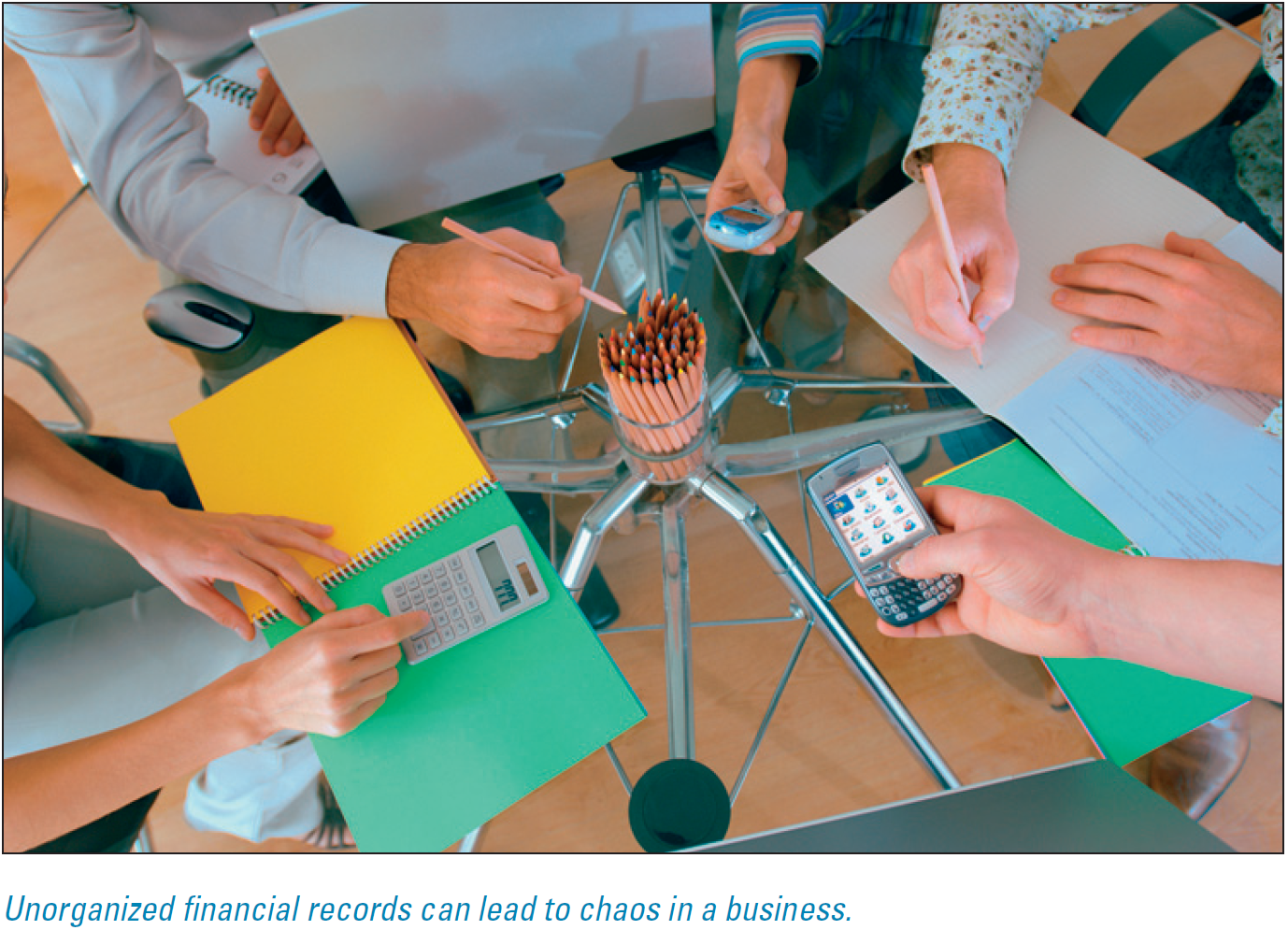 Copyright © 2016 Pearson Education, Inc.
Liabilities
Copyright © 2016 Pearson Education, Inc.
Depreciation
As we have learned, depreciation is a certain portion of an asset that is subtracted each year until the asset’s (book) value reaches zero. 

Depreciation reflects the wear and tear on an asset over time, or loss of value through obsolescence.


Balance sheets with long-term assets show depreciation as a subtraction from those assets.
Copyright © 2016 Pearson Education, Inc.
[Speaker Notes: A used car or computer, for instance, is almost always worth less money than a new one.]
Financial Ratio Analysis: What Is It and What Does It Mean to You?
So far, we have only looked at how an income statement and balance sheet can tell you whether your business is making a profit and whether owner’s equity is increasing or decreasing. 

This is only the tip of the iceberg with respect to what you can learn about a business through financial statement analysis. 

You can also create financial ratios from your income statement and balance sheet that will help you analyze your business in greater depth.
Copyright © 2016 Pearson Education, Inc.
Income Statement Ratios
To create income statement ratios, analysts simply divide sales into each line item and multiply by 100.

 In this way, line items are expressed as a percentage of sales. 

Expressing an item on the income statement as a percentage of sales makes it easier to see the relationship between items than when dollar values are used.

Analyzing a common-sized (or “same size”) income statement makes clear how each item is affecting the business’s profit.
Copyright © 2016 Pearson Education, Inc.
Return on Investment
investment - something a person or entity devotes resources to in hopes of future profits or satisfaction.

return on investment (ROI) - the net profit of a business divided by its start-up investment (percentage).

wealth - the value of assets owned versus the value of liabilities owed.
Copyright © 2016 Pearson Education, Inc.
Return on Investment
To measure ROI, you have to know these three things:
Copyright © 2016 Pearson Education, Inc.
Return on Investment
Net profit. The amount the business has earned beyond what it has spent to cover its costs.

2. Total investment in the business. This includes     start-up investment (the amount of money that was     required to open the business, plus all later additional     funding).

3. The period of time for which you are calculating      ROI. This is typically one month or one year.
ROI  Formula  =
Net Profit        X   100 =  ROI %  
Investments
Copyright © 2016 Pearson Education, Inc.
Return on Sales
return on sales (ROS) - net income divided by sales for a particular time period (percentage).

profit margin (return on sales) - net income divided by sales (percentage).

A high ROS ratio can help a company make money more easily; however, the amount of revenue will make a difference. 

The size of the sale will also make a difference.
Copyright © 2016 Pearson Education, Inc.
Return on Sales
Copyright © 2016 Pearson Education, Inc.
Common-Sized Statement Analysis
operating ratio - an expression of a value versus sales.

Financial ratio analysis will also allow you to compare the income statements from different months or years more easily, even if the sales are different amounts.

The percentages let you compare statements as if they were the “same size.” 

For this reason, financial ratio analysis is sometimes called same-size analysis, as well as common-sized analysis.
Copyright © 2016 Pearson Education, Inc.
Balance-Sheet Analysis
Taking the time to perform a similar analysis on the balance sheet can also yield valuable historic information and provide perspectives on opportunities for improvement.

In addition to what you can learn from an income statement, a balance sheet will tell you about a business’s liquidity.

Some entrepreneurs create fortunes by establishing successful businesses, selling them, and using the resulting wealth to create new enterprises and more wealth.
Copyright © 2016 Pearson Education, Inc.
Quick and Current Ratios
liquidity - the ability to convert assets into cash.

current ratio - liquidity ratio consisting of the total sum of cash plus marketable securities divided by current liabilities.

marketable securities - investments that can be converted into cash within 24 hours.

quick ratio - indicates adequacy of cash to cover current debt.
Copyright © 2016 Pearson Education, Inc.
Debt Ratios: Showing the Relationship between Debt and Equity
debt-to-equity ratio - compares total debt to total equity.

debt ratio - measures total debt versus total assets.

Most companies are financed by both debt and equity. The financial strategy of a company will be apparent from certain simple financial ratios.

A debt-to-equity ratio of 100 percent would mean that for every dollar of debt, the company has a dollar of equity.
Copyright © 2016 Pearson Education, Inc.
Operating-Efficiency Ratios
Once the income statement and balance sheet have been prepared, you can analyze your business’s operating efficiency using the following ratios:
Copyright © 2016 Pearson Education, Inc.
Operating-Efficiency Ratios
Collection-period ratio.
Average Accounts Receivable (Balance Sheet)
    Average Daily Sales (Income Statement)
= # of days
This ratio measures the average number of days that it takes for credit sales to be collected
= # of  times
2. Receivable turnover ratio
Total Sales (Income Statement)		 
  Average Accounts Receivable (Balance Sheet)
= # of  times
This also measures the efficiency of your company’s efforts to collect receivables.
Copyright © 2016 Pearson Education, Inc.
Operating-Efficiency Ratios
3.  Inventory turnover ratio
= # of days
Cost of Goods Sold (Income Statement)
   Average Inventory (Balance Sheet)
= # of  times
This is a measure of how quickly inventory is moving. The higher the turnover, the more effectively you are investing in inventory.
= # of  times
Copyright © 2016 Pearson Education, Inc.
Copyright © 2016 Pearson Education, Inc.